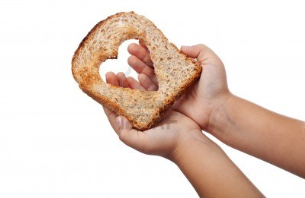 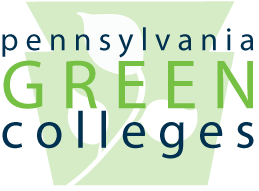 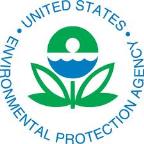 PA Colleges FoodRecovery Challenge
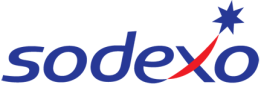 A partnership driven by Sodexo, PERC and the EPA
1
2
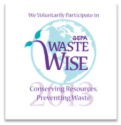 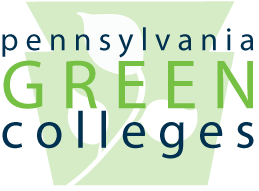 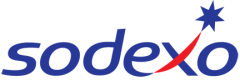 Speaking
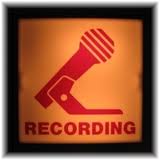 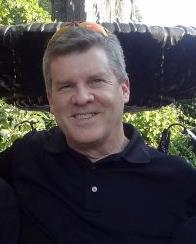 Josh Hooper
Executive Director
Pennsylvania Environmental Resource Consortium (PERC)
3
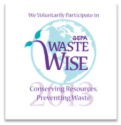 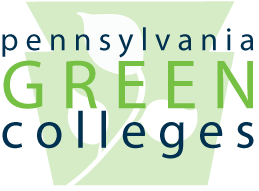 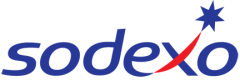 Speaking Today
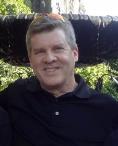 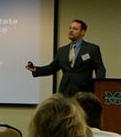 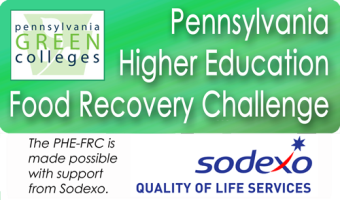 Josh Hooper
PERC
Luke Wolfgang
U.S. EPA
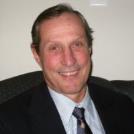 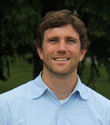 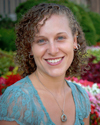 Tom O’Donnell
U.S. EPA
Craig Dalen
Messiah College
Brittany Prischak
Mercyhurst University
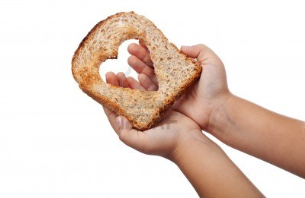 Agenda
PA Colleges FoodRecovery Challenge
A partnership driven by Sodexo, PERC and the EPA
4
5
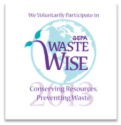 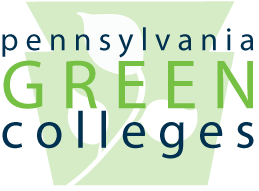 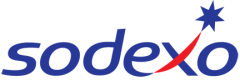 The Problem
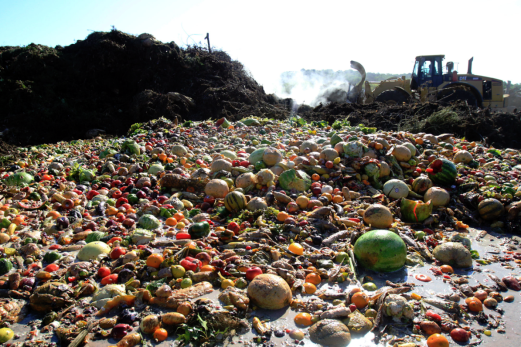 2010: 
35 million tons of food waste
97%
6
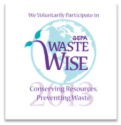 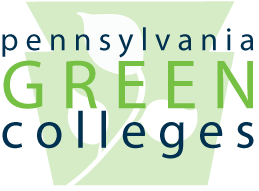 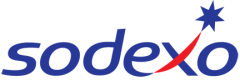 The Problem
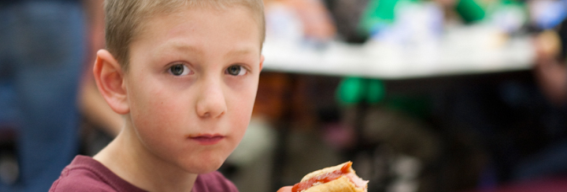 14% of U.S.  households are food insecure
1 in 5 kids
7
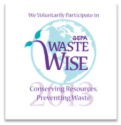 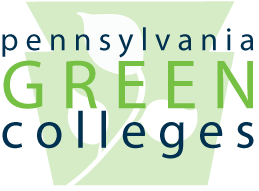 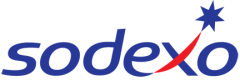 The Problem
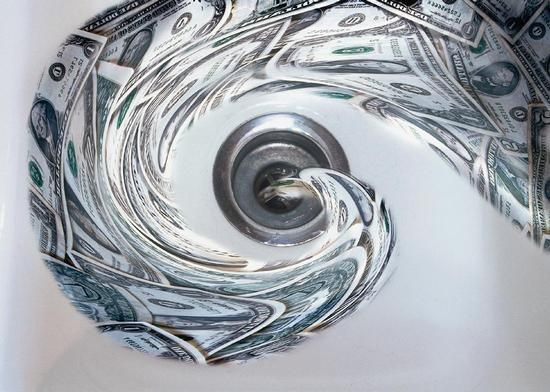 Wasted food=  wasted money
8
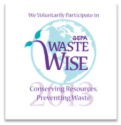 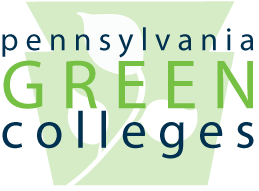 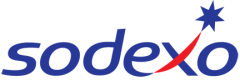 The Problem
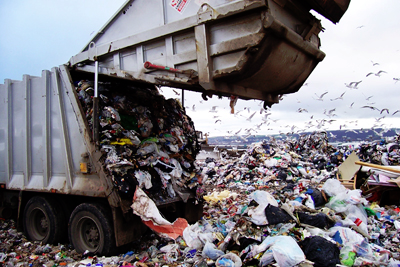 Decomposing food generates methane;       a potent greenhouse gas
33 times 
more potent 
than CO2

Shindell, et al, Science, 2009
9
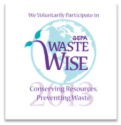 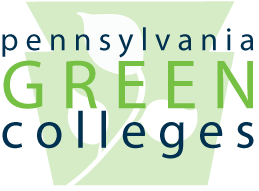 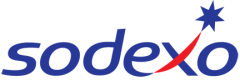 EPA
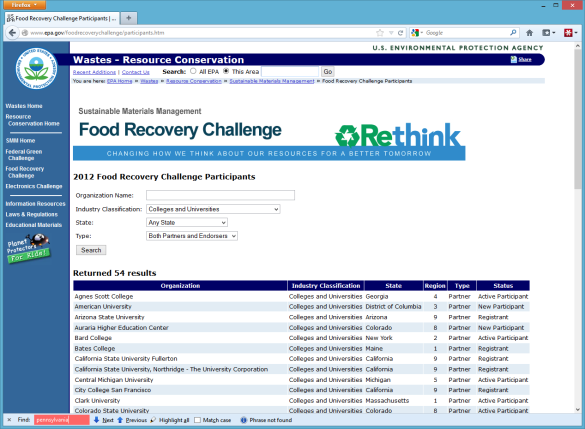 10
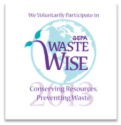 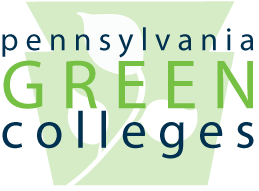 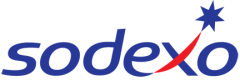 EPA
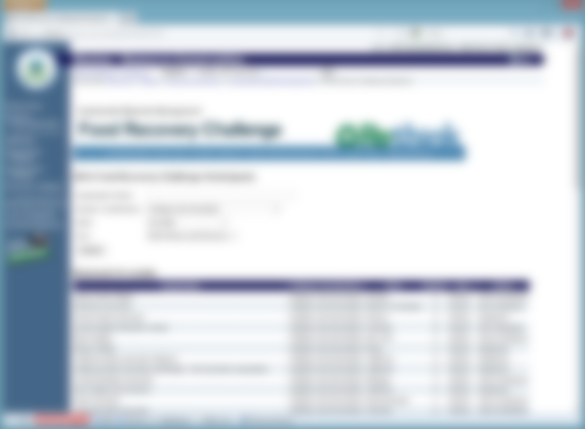 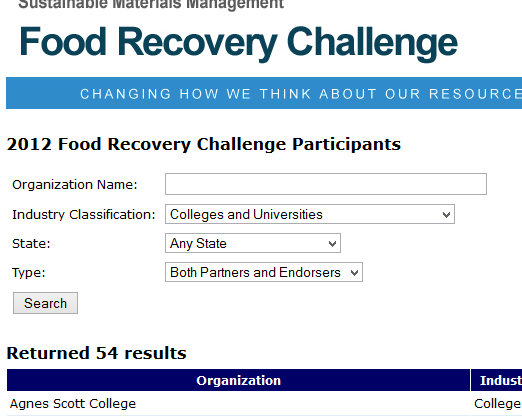 11
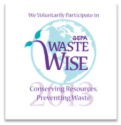 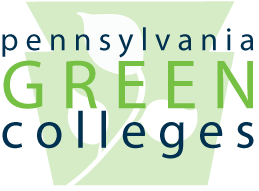 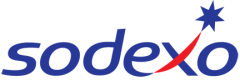 EPA
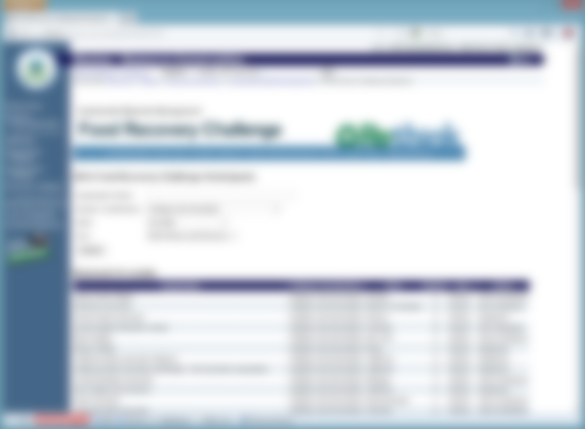 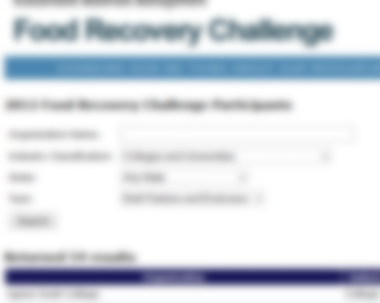 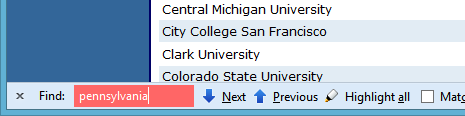 12
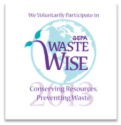 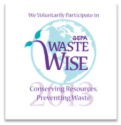 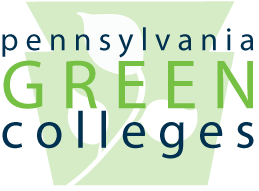 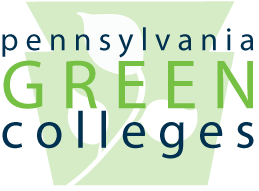 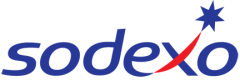 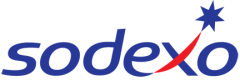 Partnership
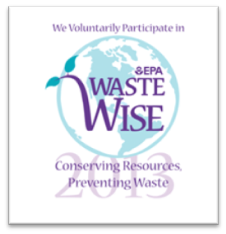 With the support of Sodexo, PERC has joined U.S. EPA as a WasteWise program partner. Part of WasteWise is food recovery.
13
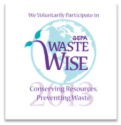 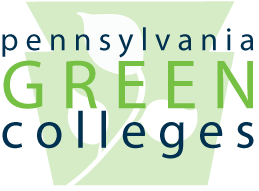 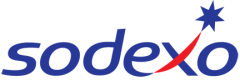 Statewide Collaboration
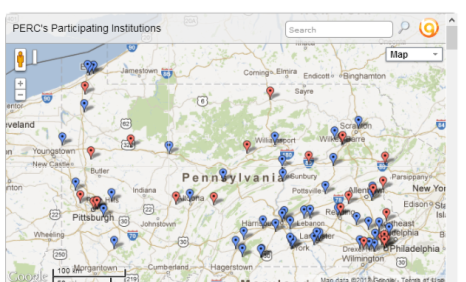 By tackling food recovery as a statewide challenge, PA schools will benefit from friendly competition and collective momentum.
14
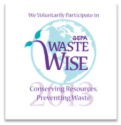 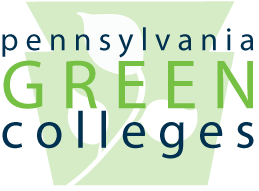 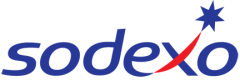 Sharing Success
Regular communications to Pennsylvania's colleges and universities sharing challenges met and success stories.
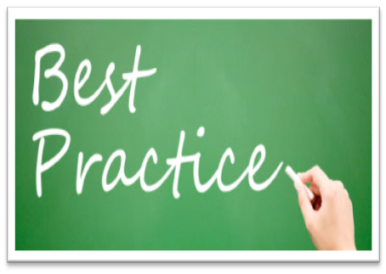 15
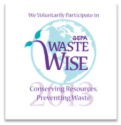 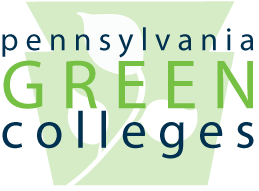 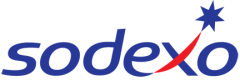 Secretariat
PERC will track PHE-FRC metrics reported by participating institutions and recognize progress made along a variety of parameters.
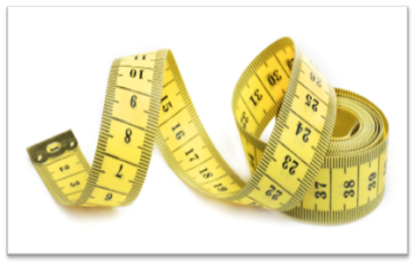 16
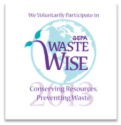 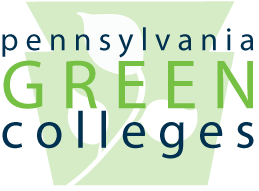 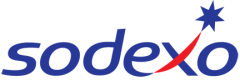 Benefits
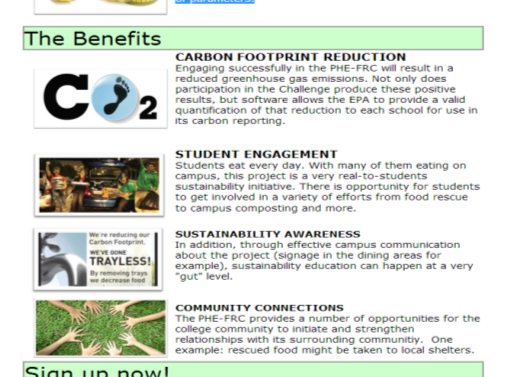 17
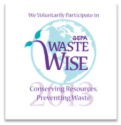 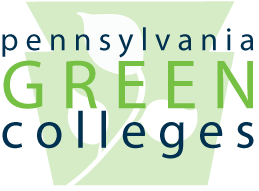 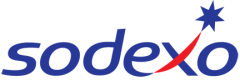 Taking the Challenge
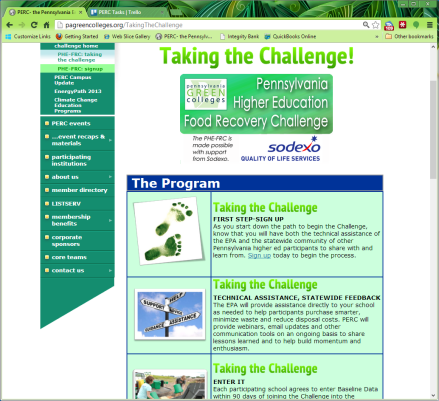 18
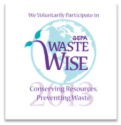 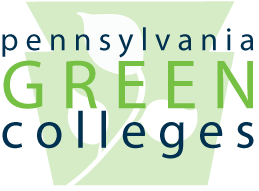 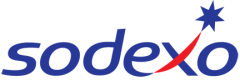 Committed Schools
Mercyhurst University
	Erie, PA
Messiah College
	Mechanicsburg, PA
Shippensburg University of PA
	Shippensburg, PA
Penn State Erie *
	Erie, PA
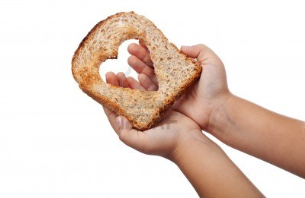 Agenda
PA Colleges FoodRecovery Challenge
A partnership driven by Sodexo, PERC and the EPA
19
20
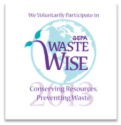 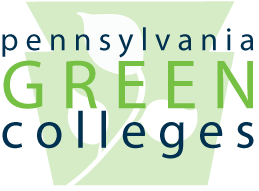 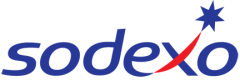 Speaking
Luke Wolfgang 
Sustainability Coordinator
Office of Materials Management 
US EPA Region III
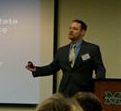 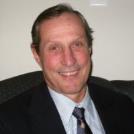 Tom O’Donnell
Sustainability Partnership
US EPA Region III
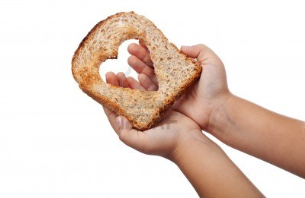 Agenda
PA Colleges FoodRecovery Challenge
A partnership driven by Sodexo, PERC and the EPA
21
22
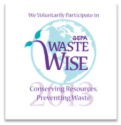 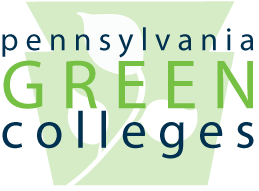 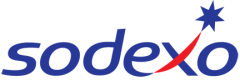 Speaking
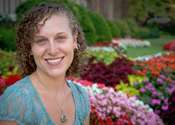 Brittany Prischak
Sustainability Officer
Mercyhurst University
Erie, PA
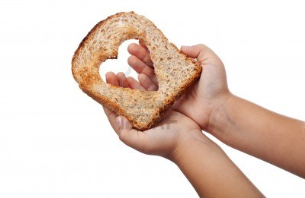 Agenda
PA Colleges FoodRecovery Challenge
A partnership driven by Sodexo, PERC and the EPA
23
24
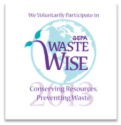 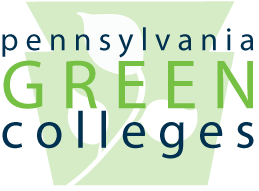 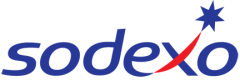 Speaking
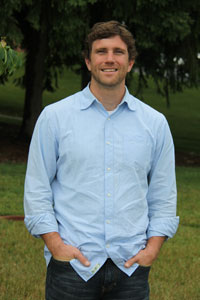 Craig Dalen
Sustainability Coordinator
Messiah College
Mechanicsburg, PA
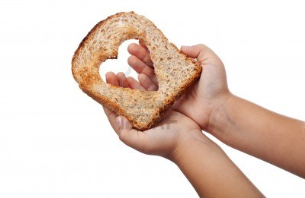 Agenda
PA Colleges FoodRecovery Challenge
A partnership driven by Sodexo, PERC and the EPA
25
26
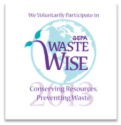 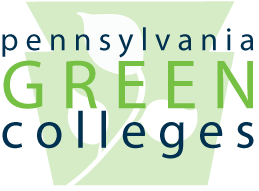 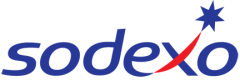 A glimpse at the software
Luke Wolfgang 
Sustainability Coordinator
Office of Materials Management 
US EPA Region III
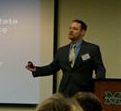 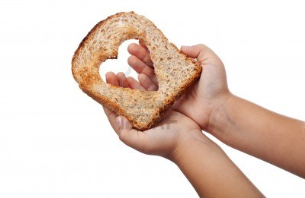 Agenda
PA Colleges FoodRecovery Challenge
A partnership driven by Sodexo, PERC and the EPA
27
28
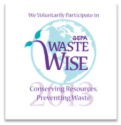 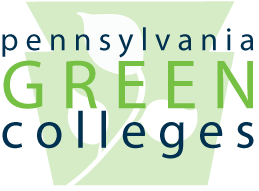 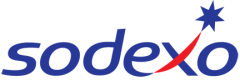 Making it work
Monthly call (w/ video)
Data: monthly (after b-line) -expected
Paragraph report: monthly Challenge/ Success reports: featured
EPA technical-support
Guest speakers on most of calls
PERC: overall data-monthly report
Working Team Officers: Chair, Secretary
Publish: Website? Forum? Social media?
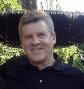 Josh Hooper
Executive Director
Pennsylvania Environmental Resource Consortium (PERC)
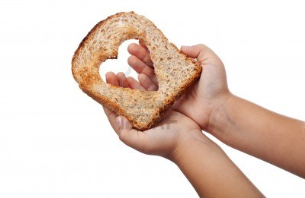 Agenda
PA Colleges FoodRecovery Challenge
A partnership driven by Sodexo, PERC and the EPA
29
30
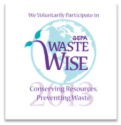 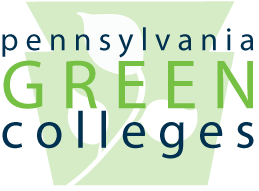 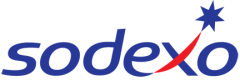 Question and Answer
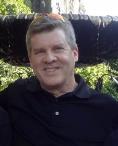 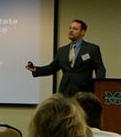 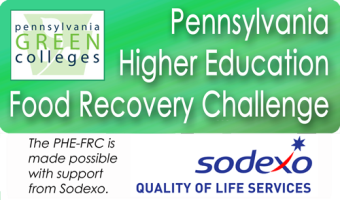 Josh Hooper
PERC
Luke Wolfgang
U.S. EPA
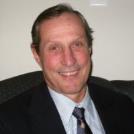 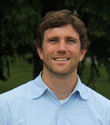 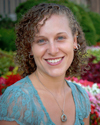 Tom O’Donnell
U.S. EPA
Craig Dalen
Messiah College
Brittany Prischak
Mercyhurst University
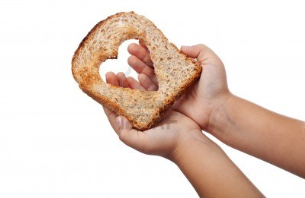 Agenda
PA Colleges FoodRecovery Challenge
A partnership driven by Sodexo, PERC and the EPA
31
32
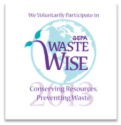 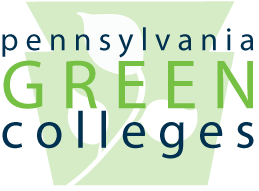 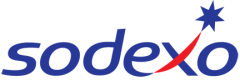 Sign up!
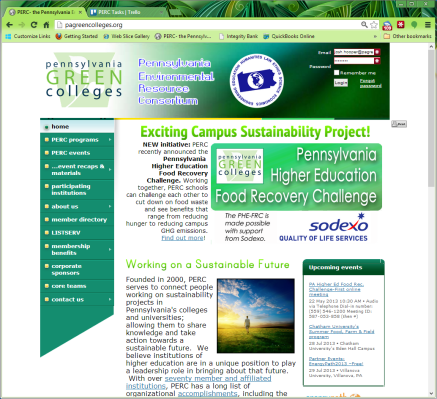 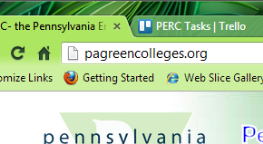 33
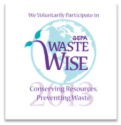 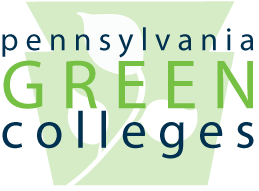 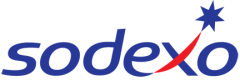 Sign up!
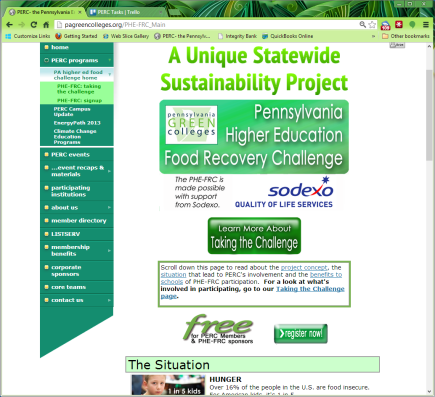 34
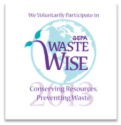 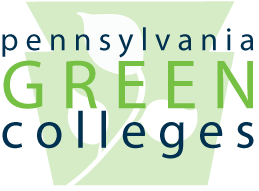 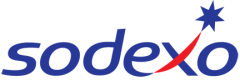 Sign up!
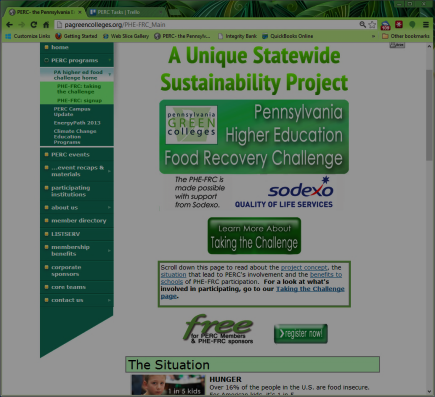 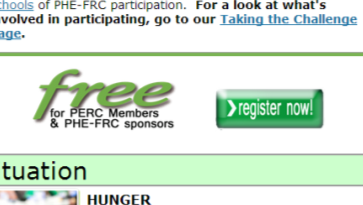 35
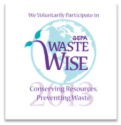 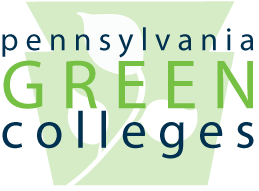 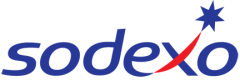 Next Call
Now?
Doodle?
Other
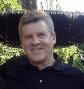 Josh Hooper
Executive Director
Pennsylvania Environmental Resource Consortium (PERC)
36
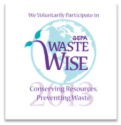 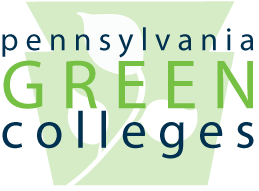 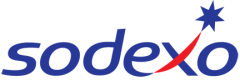 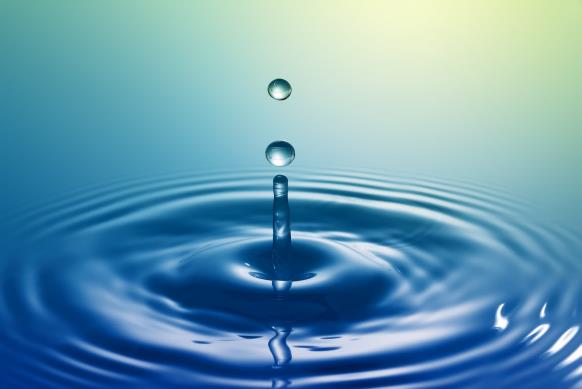 IMPACT
Make an
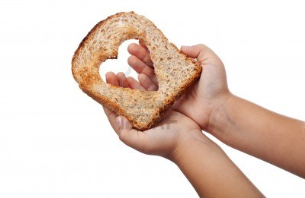 Thanks for joining!
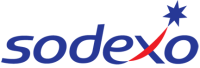 PA Colleges FoodRecovery Challenge
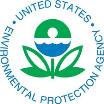 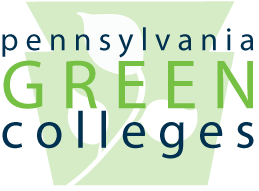 A partnership driven by Sodexo, PERC and the EPA
37